Ethics and Stewardshipin Fundraising
Presented by Paulanne Jushkevich, MA, CFRE
President,
Connecticut Children’s Foundation
October 12, 2023
Ethics and Stewardship
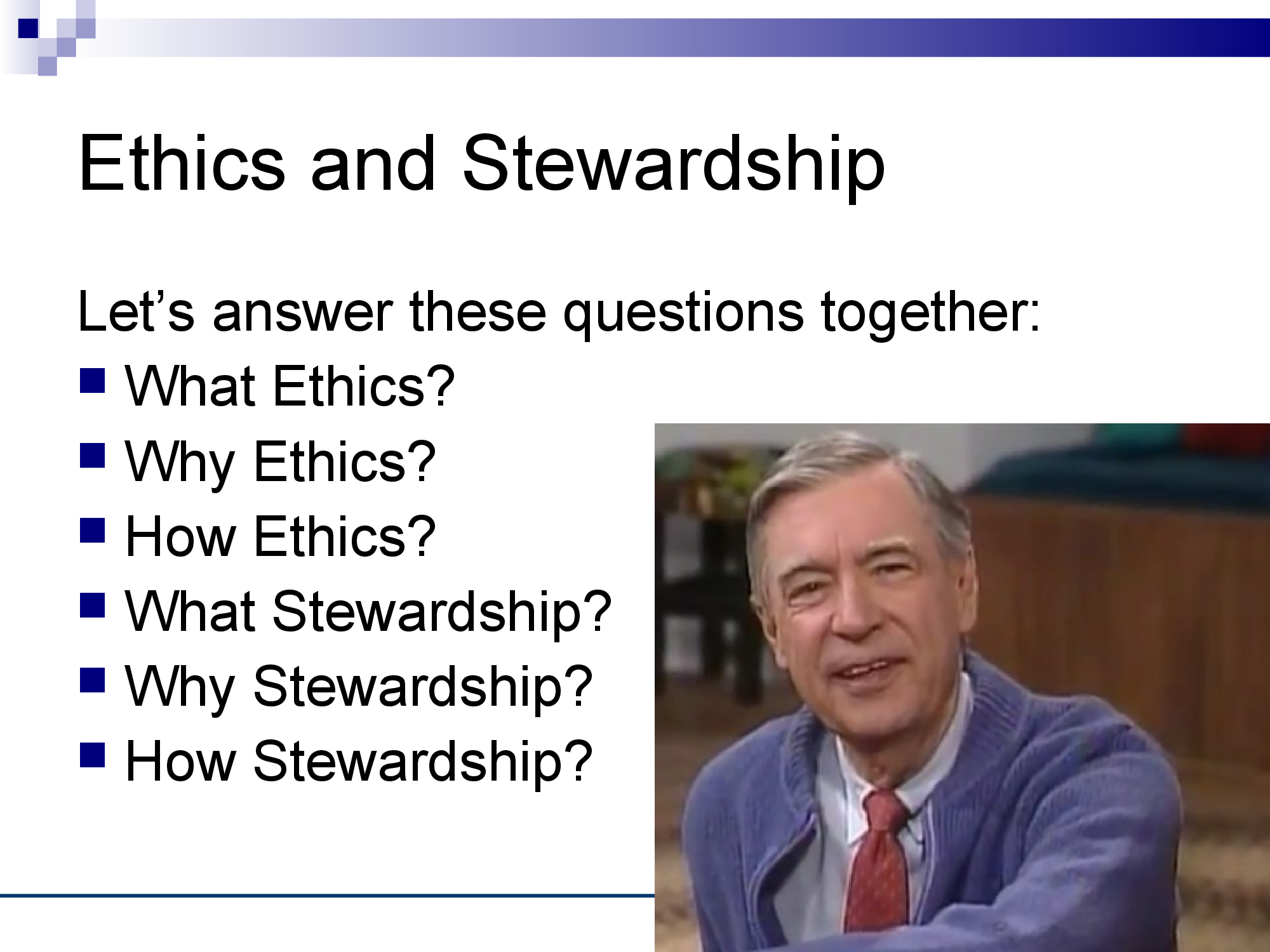 2
Ethics and Stewardship
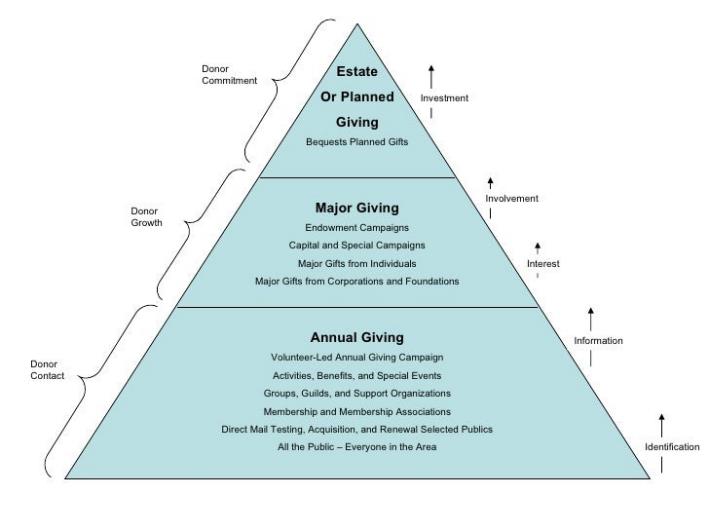 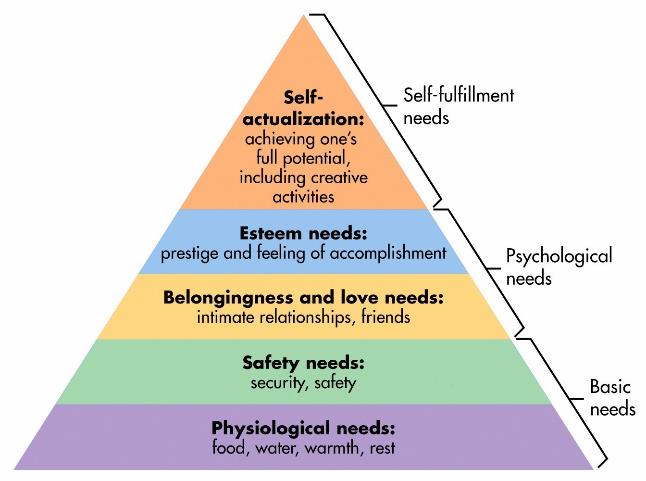 3
Ethics and Stewardship
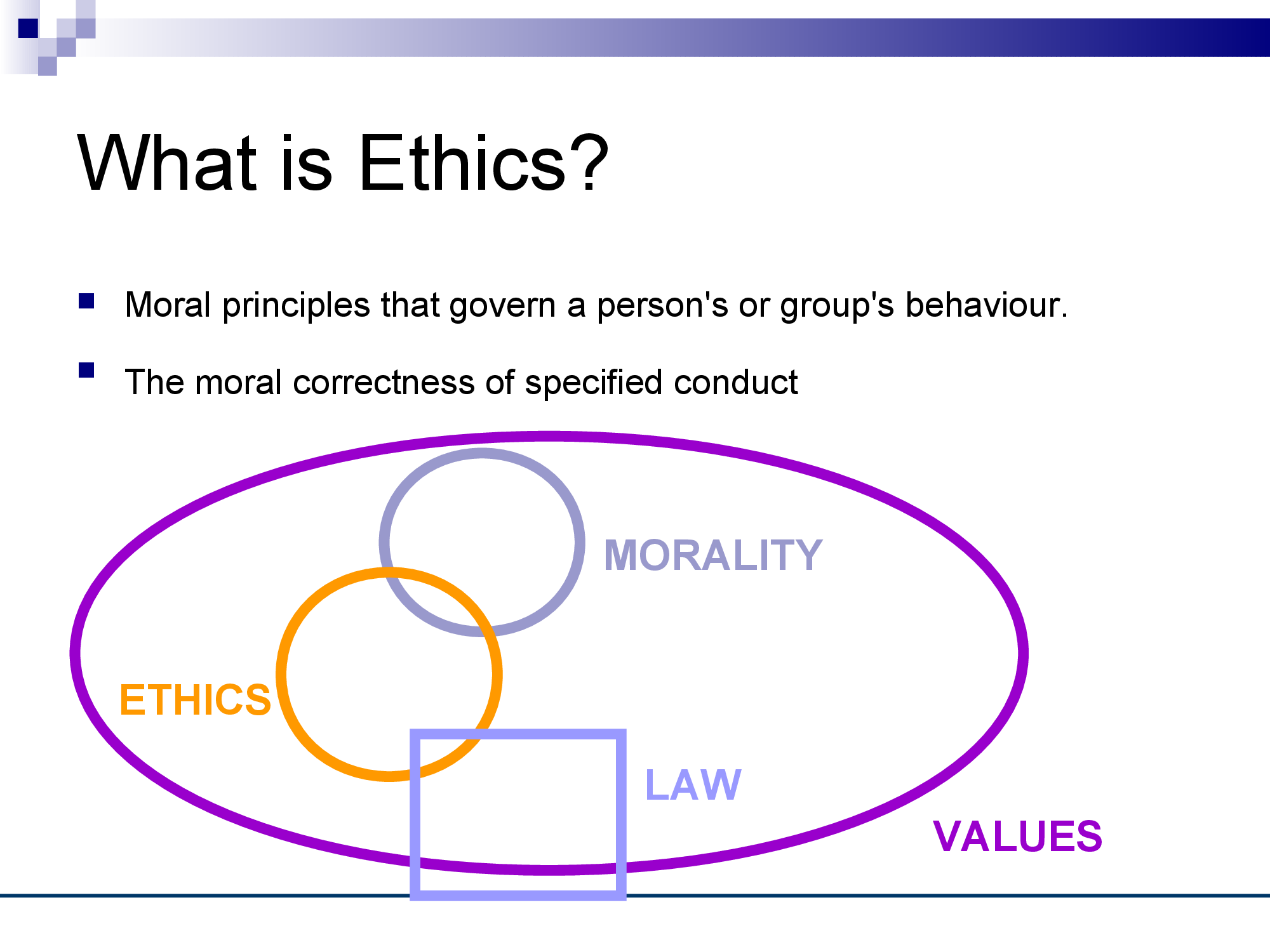 4
Ethics and Stewardship
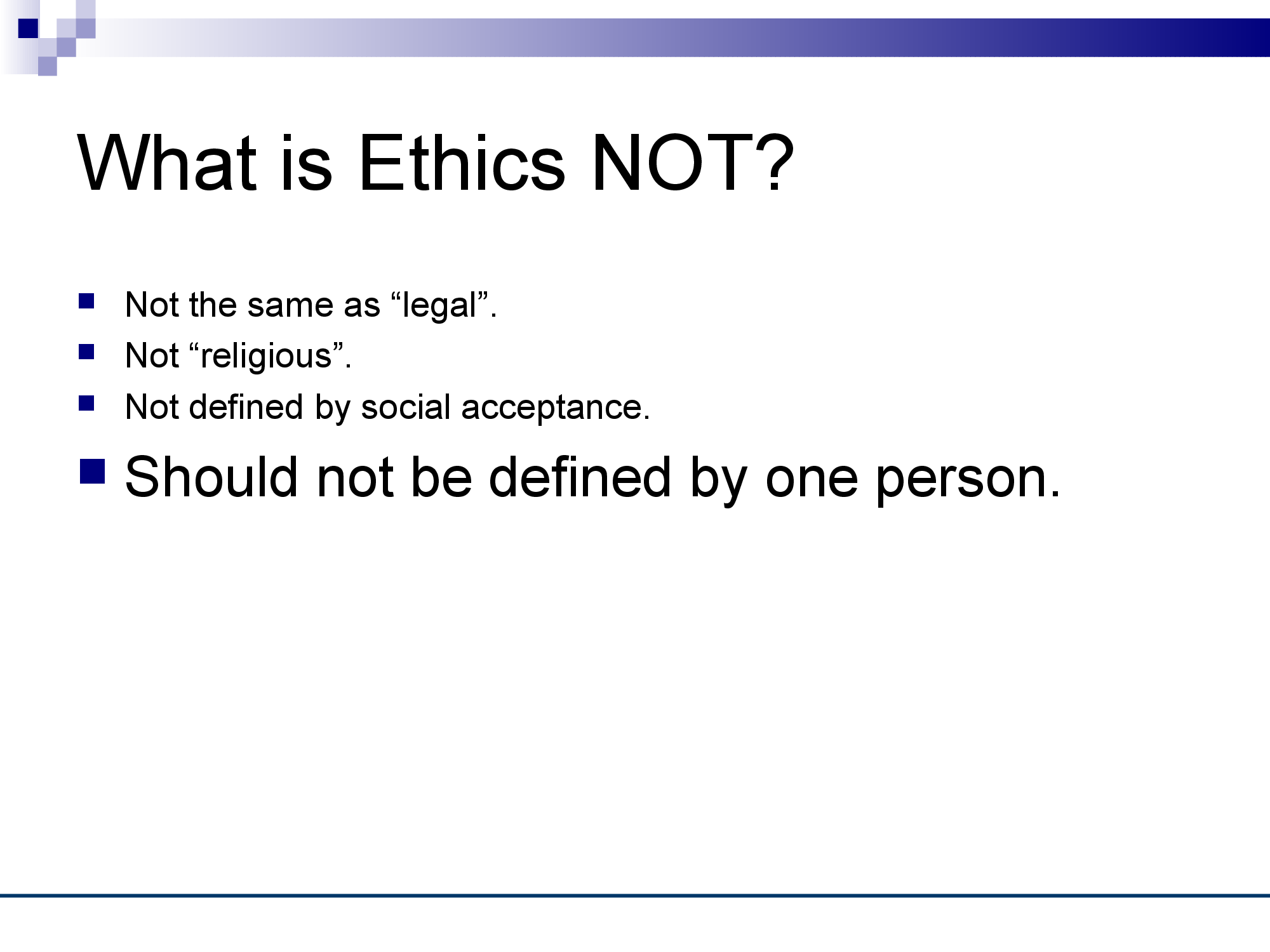 5
Ethics and Stewardship
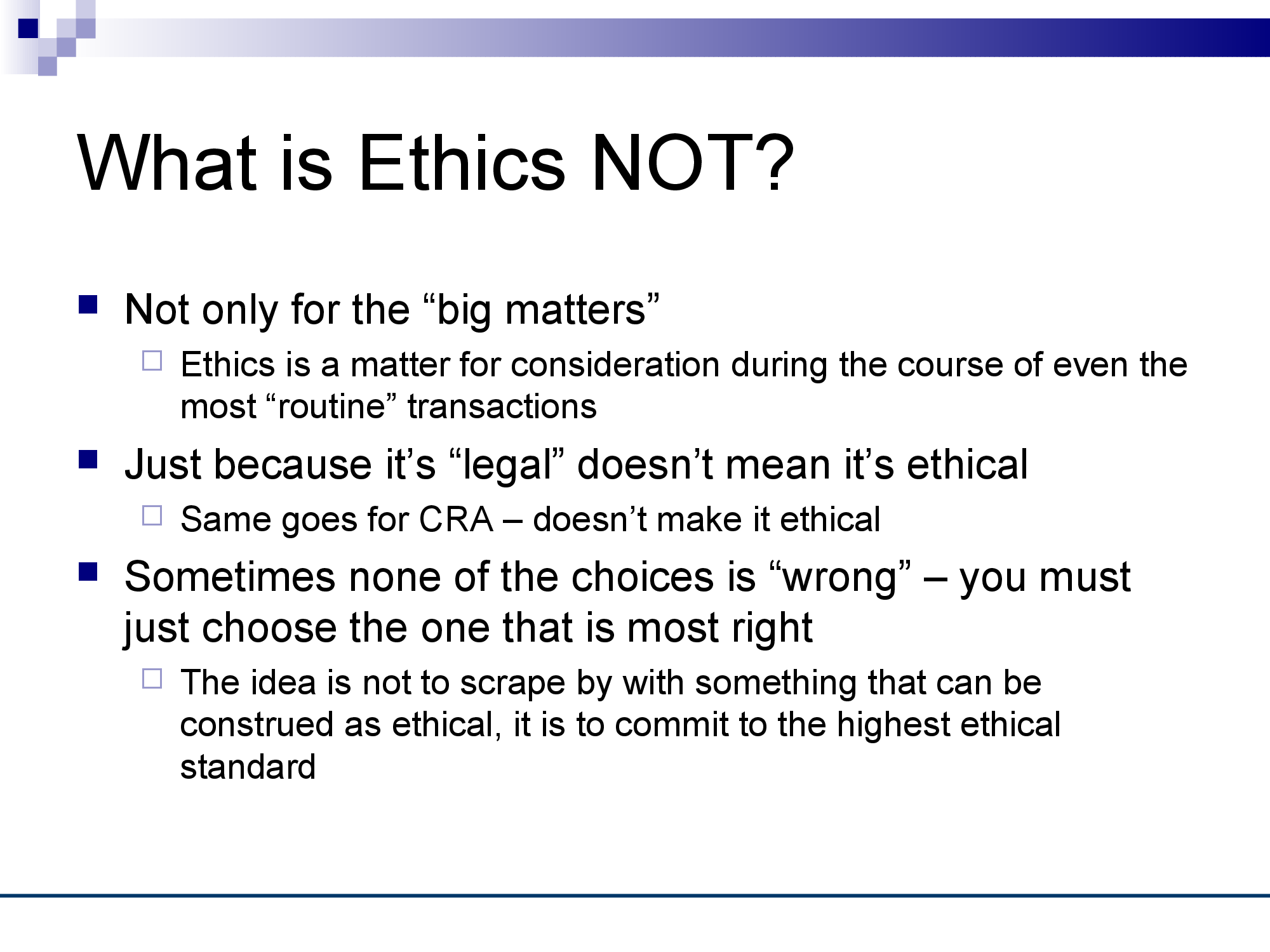 6
Ethics and Stewardship
What is Ethics NOT?

. . . For the faint of heart
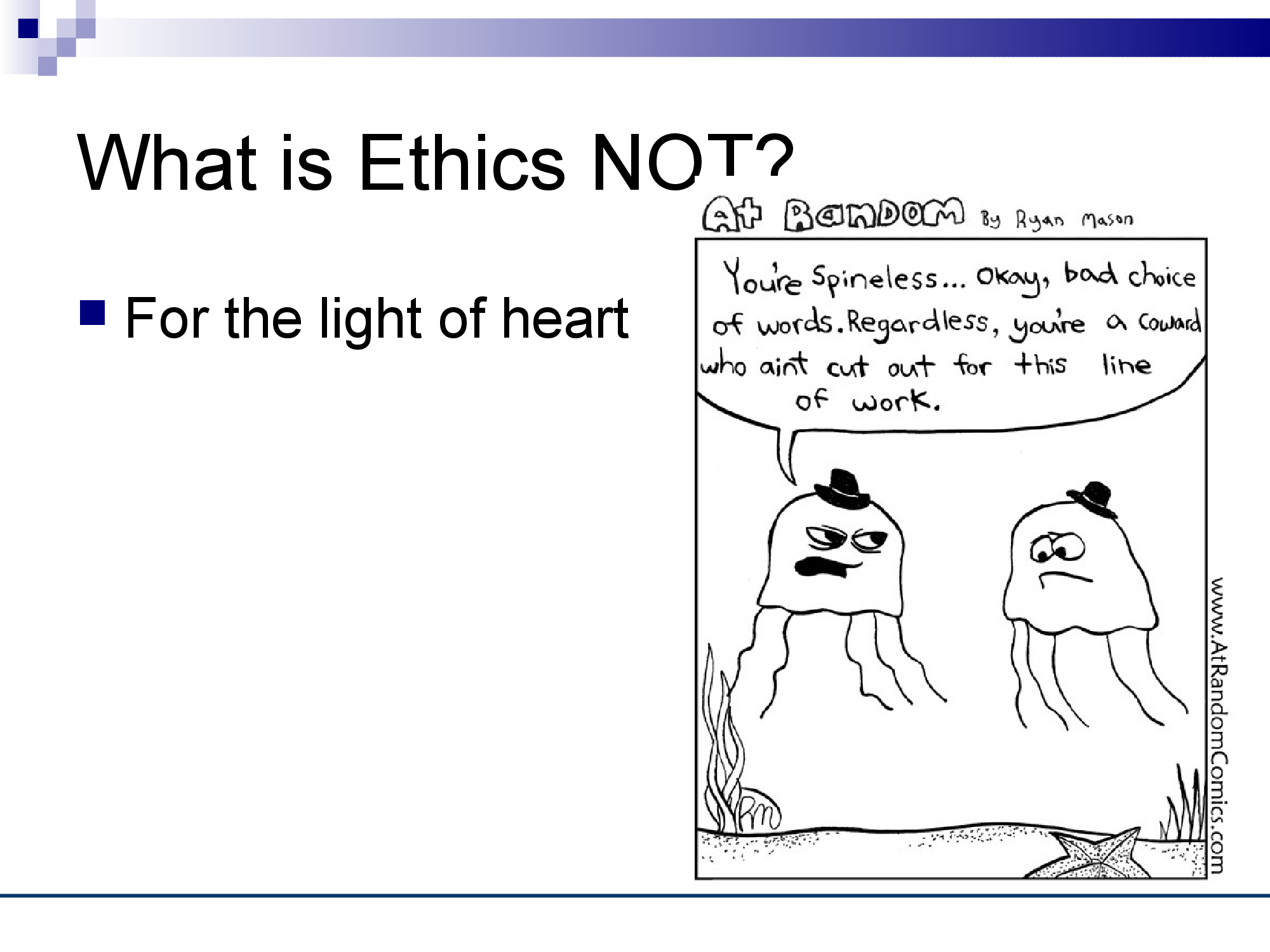 7
Ethics and Stewardship
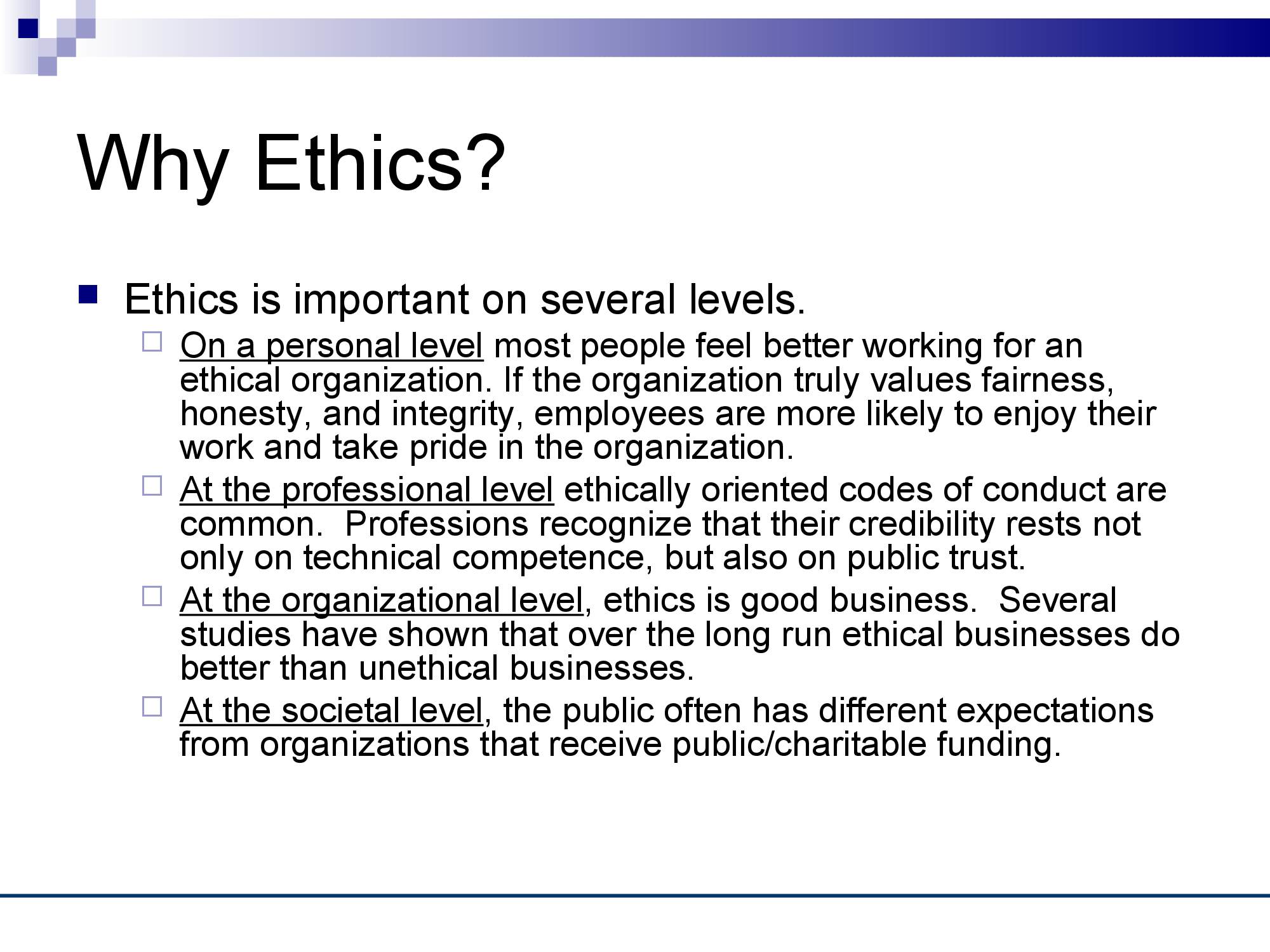 8
Ethics and Stewardship
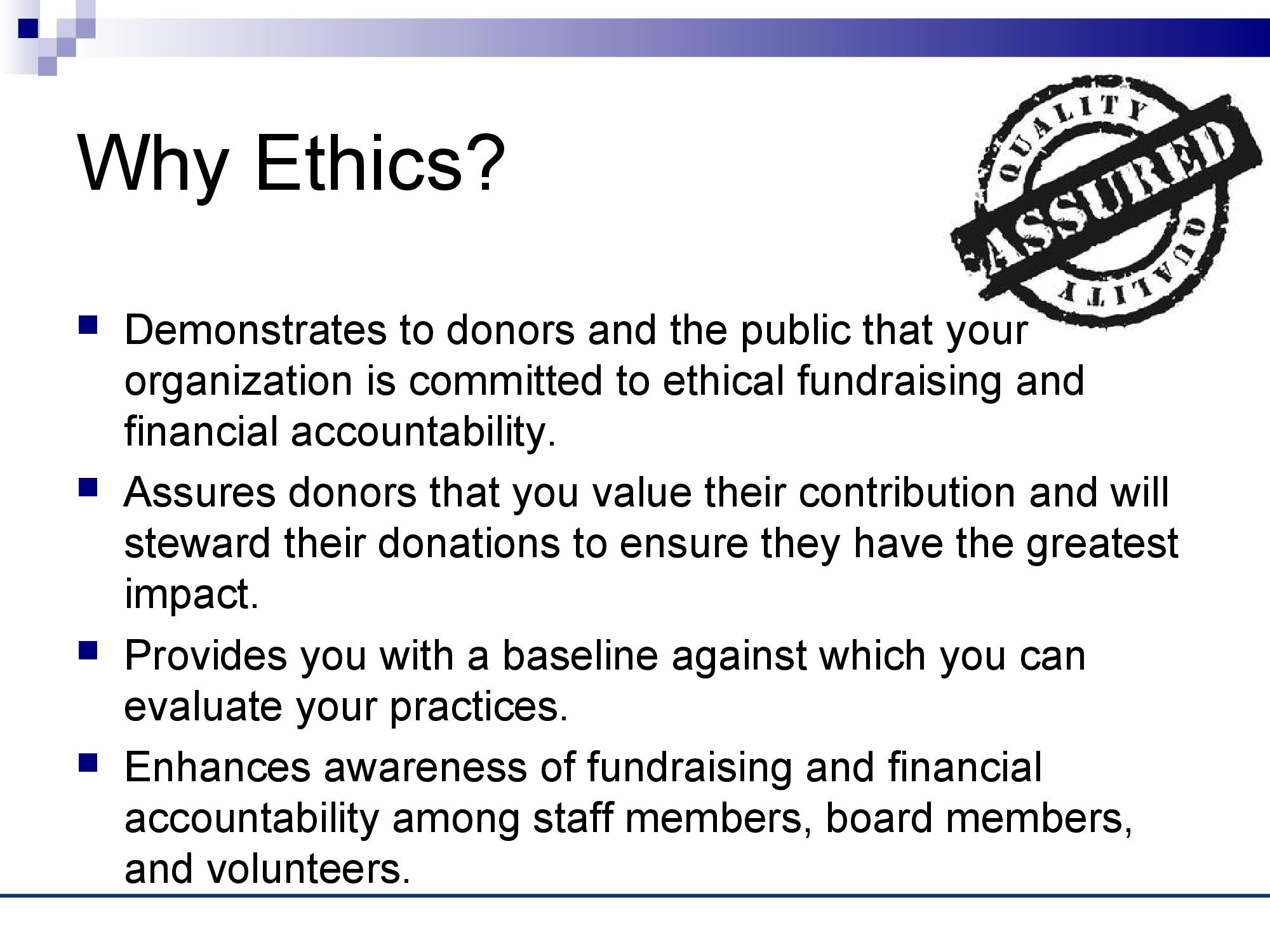 9
Ethics and Stewardship
Why Ethics?

It is not good enough the Canadian charities just follow the law but there are important ethical considerations as well as standards that Canadian nonprofits and charities need to be aware of.
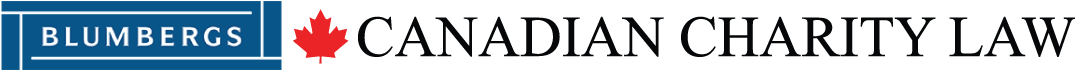 10
Ethics and Stewardship
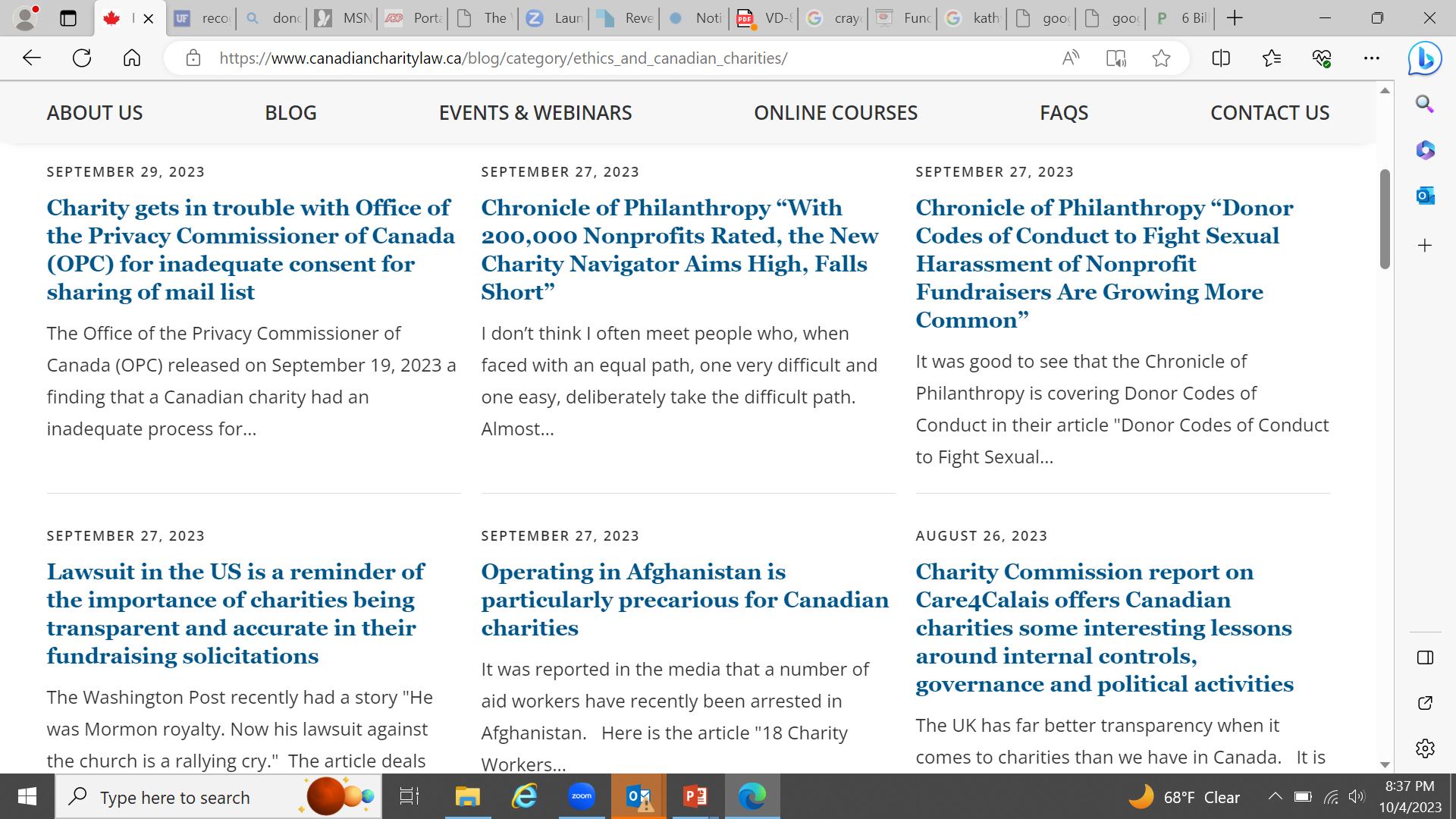 11
Ethics and Stewardship
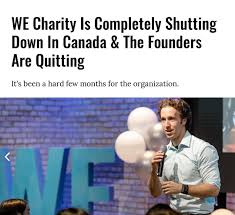 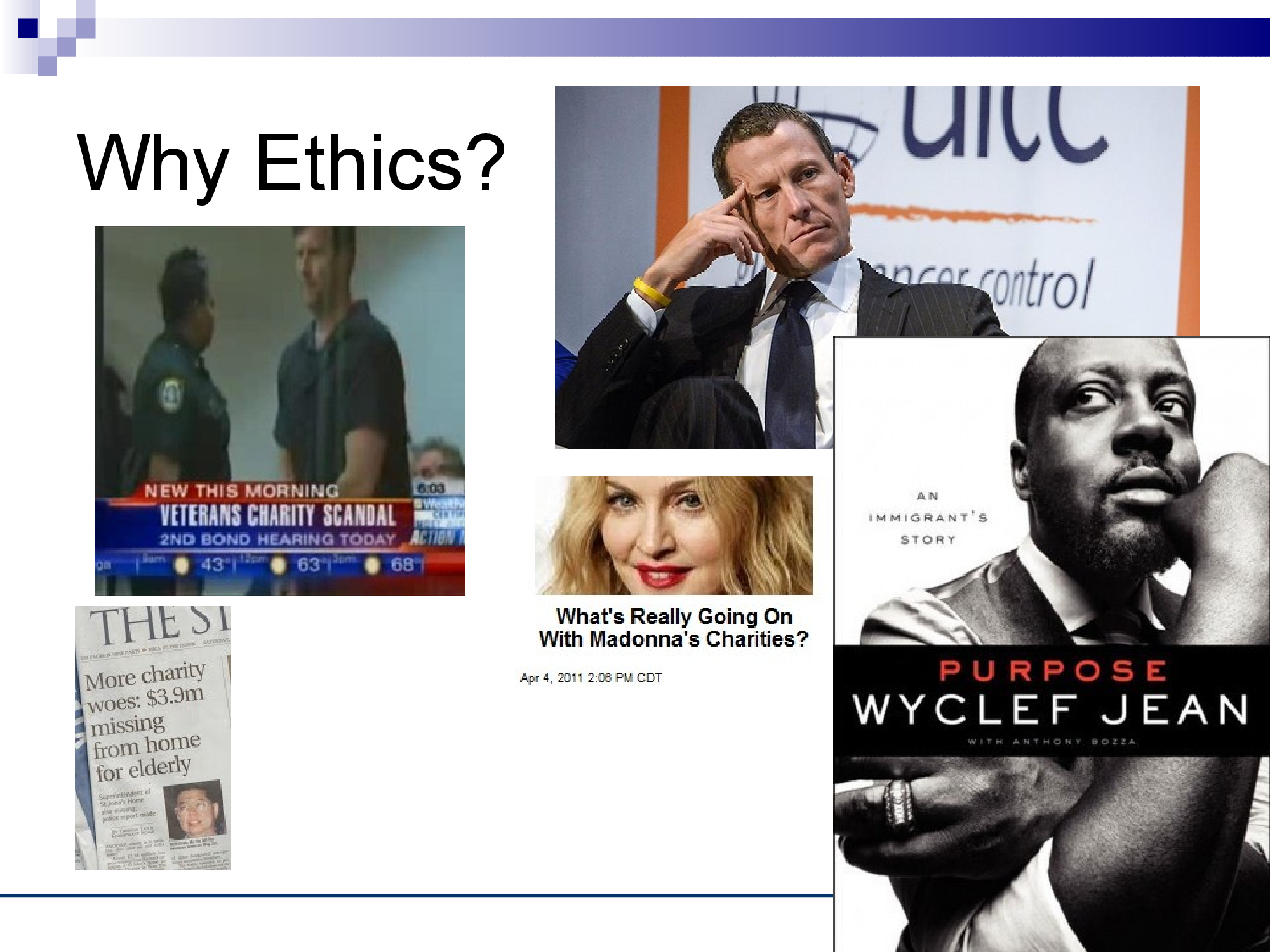 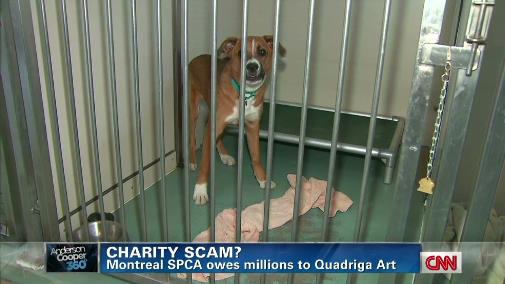 12
Ethics and Stewardship
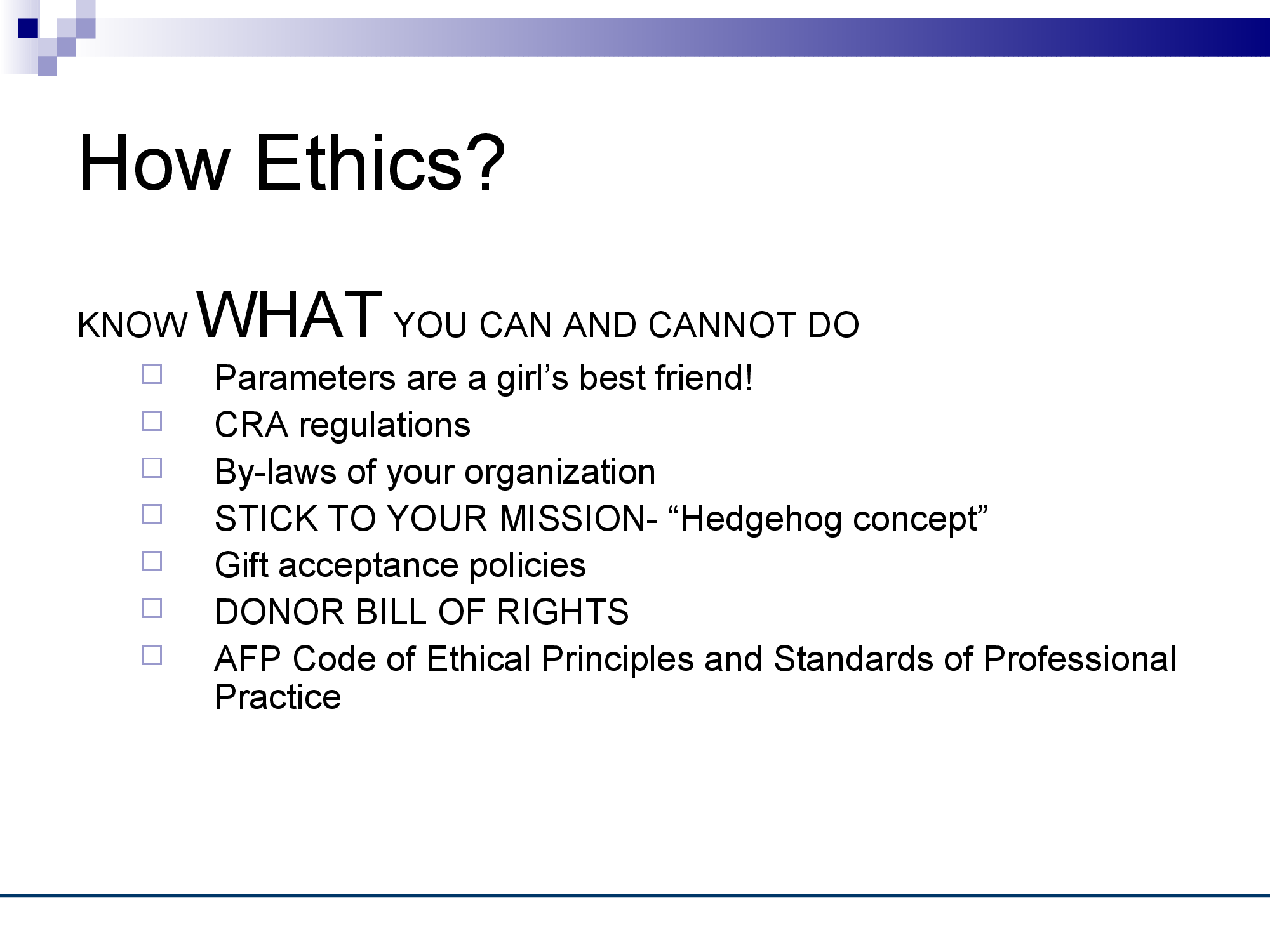 13
Ethics and Stewardship
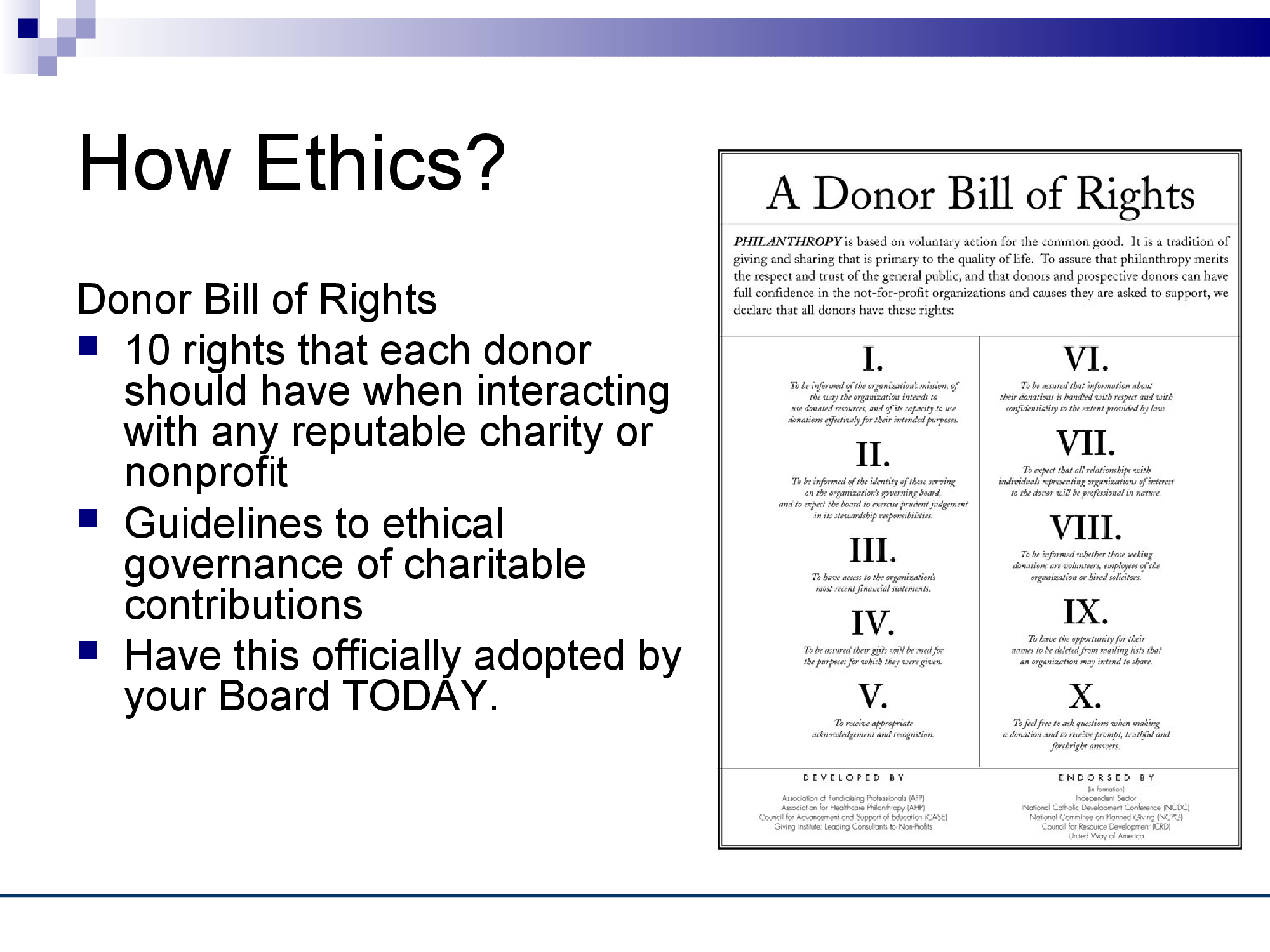 Ethics and Stewardship
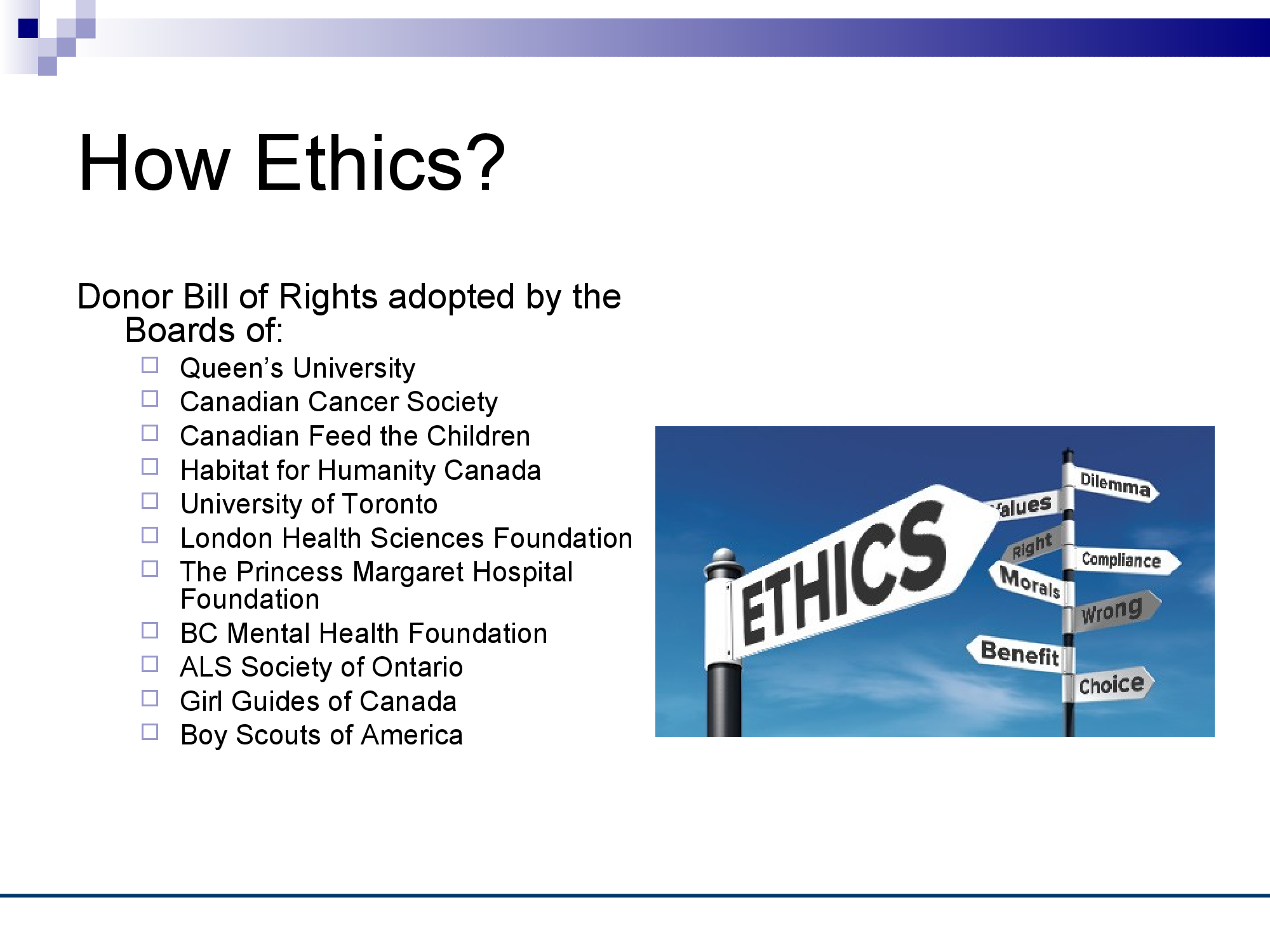 15
Ethics and Stewardship
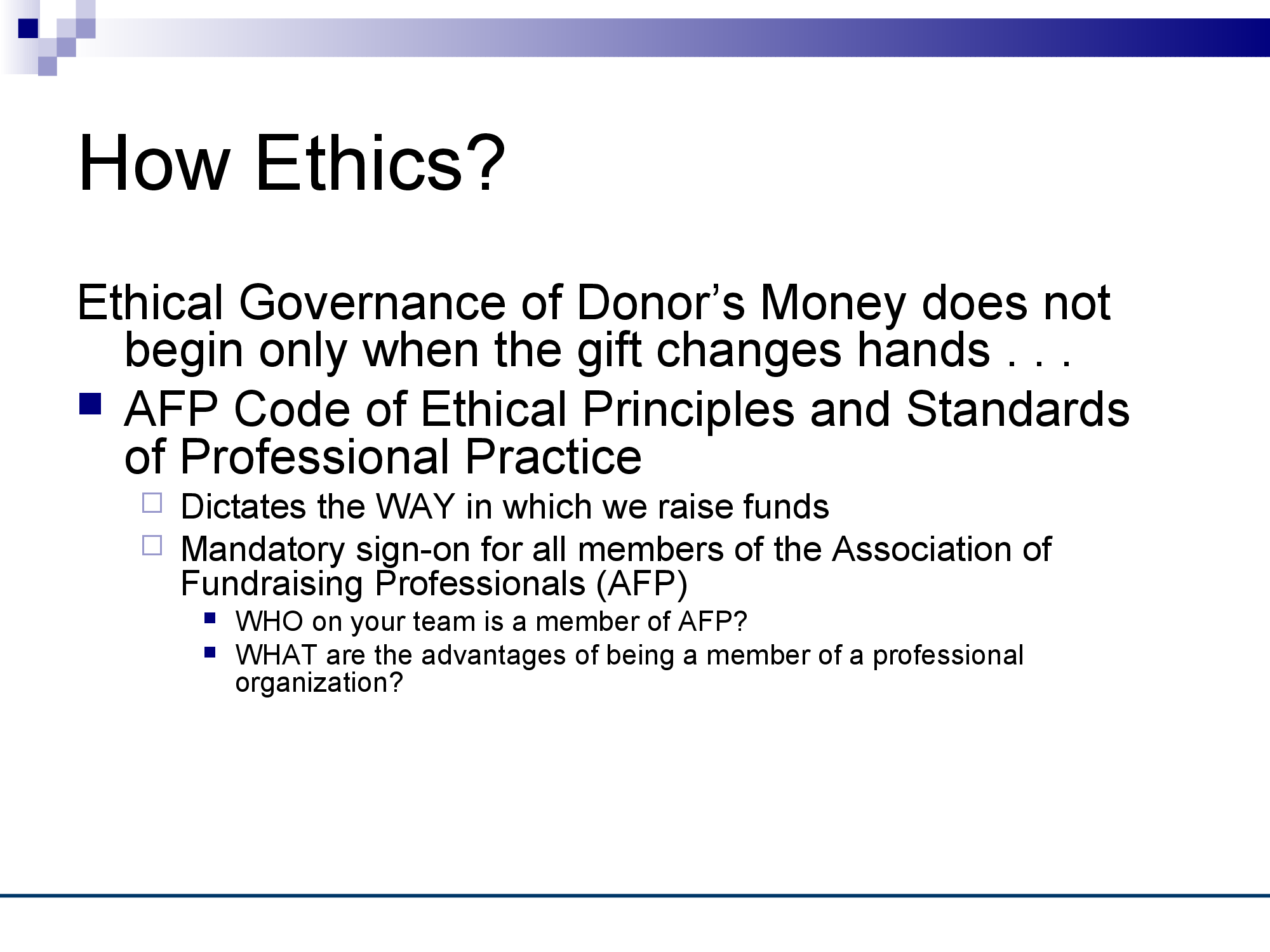 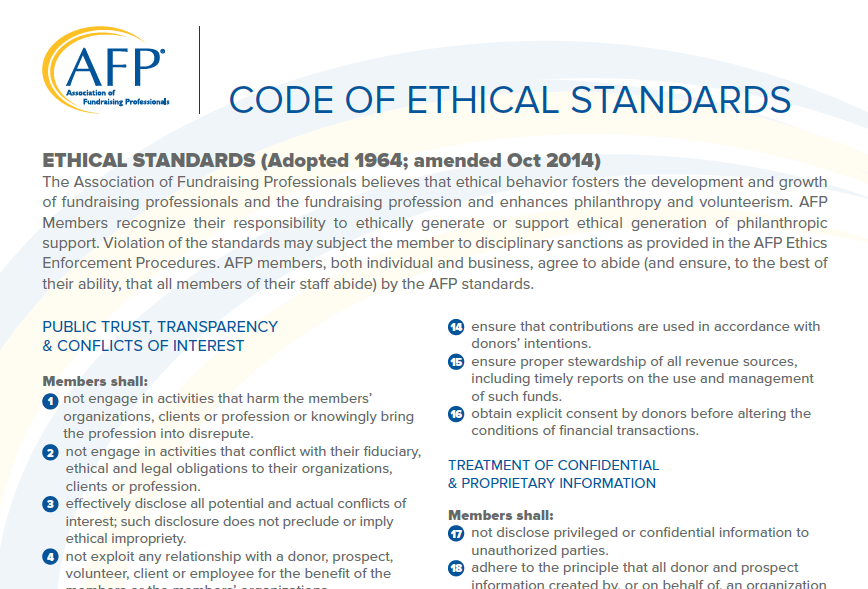 Ethical governance of a donor’s gift does not only begin when the gift exchanges hands . . .
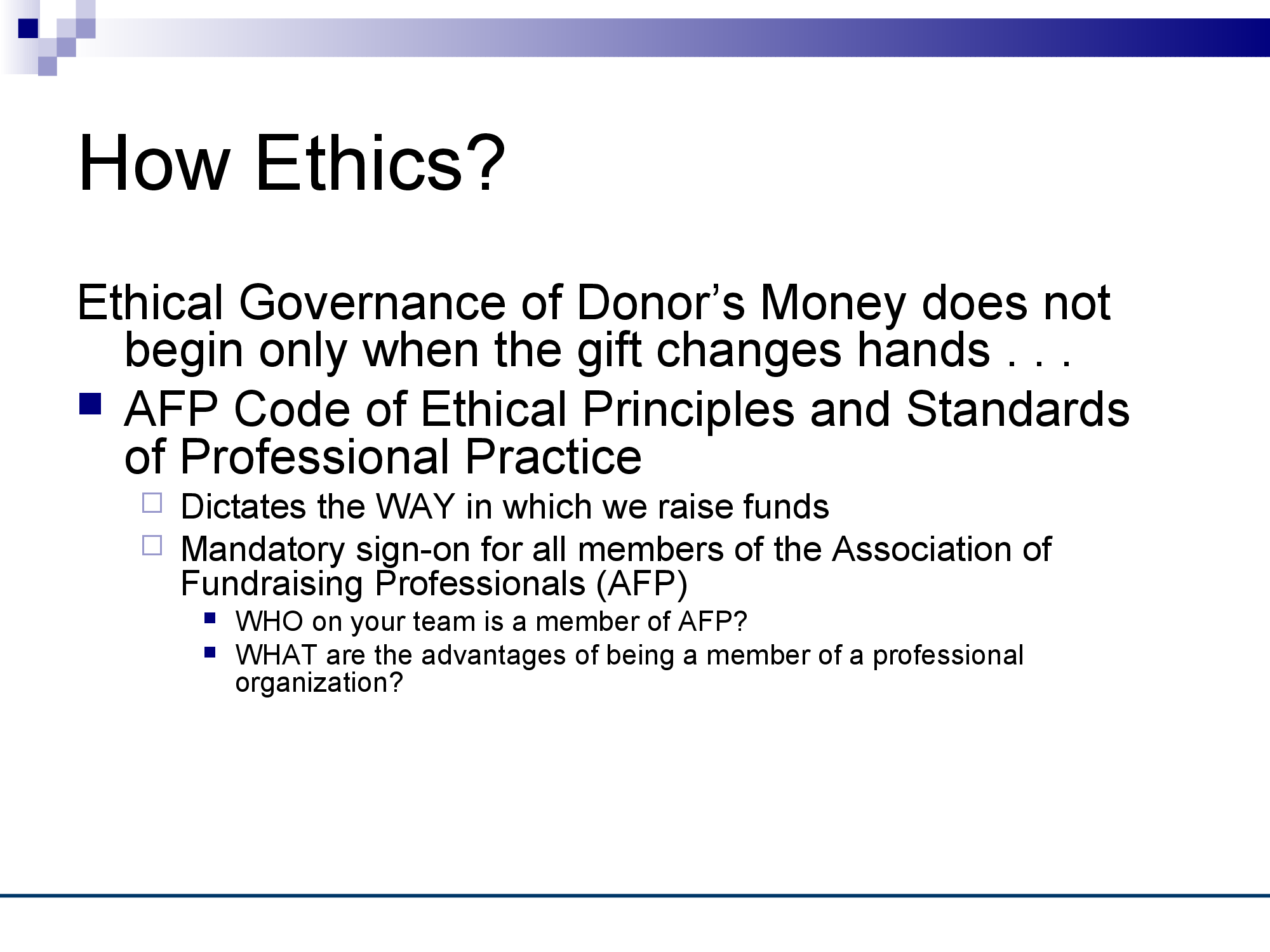 16
Ethics and Stewardship
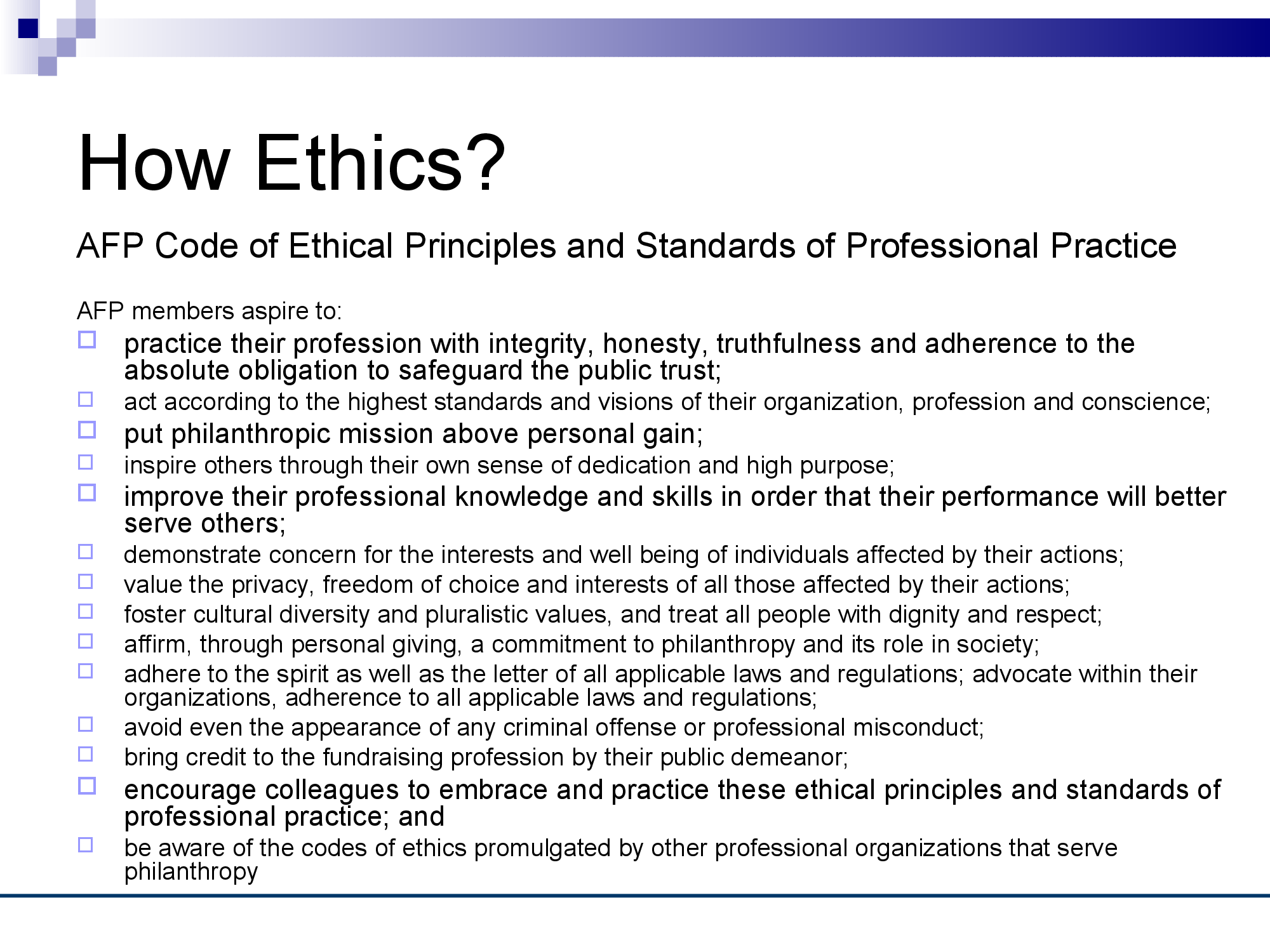 17
Ethics and Stewardship
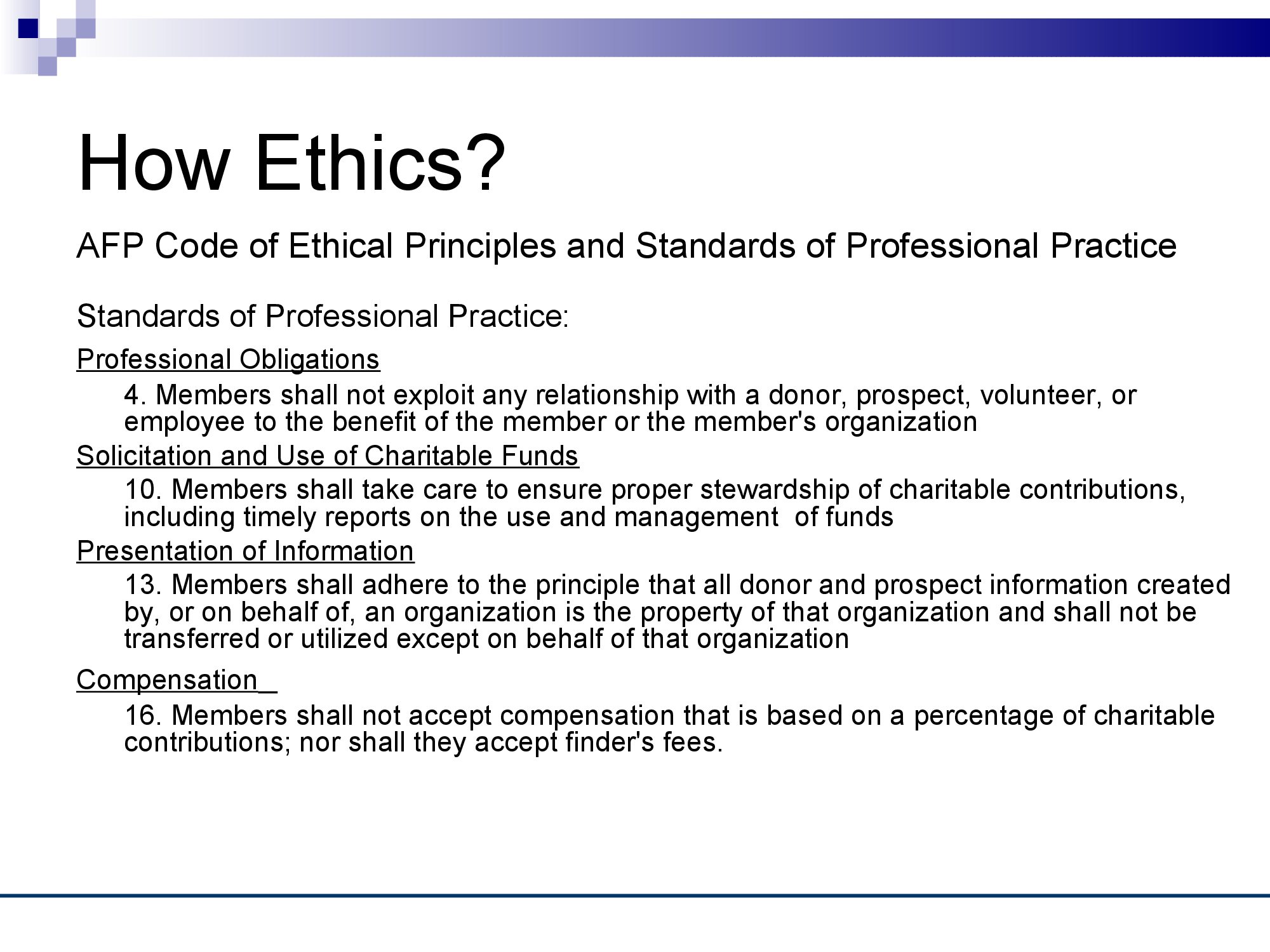 18
Ethics and Stewardship
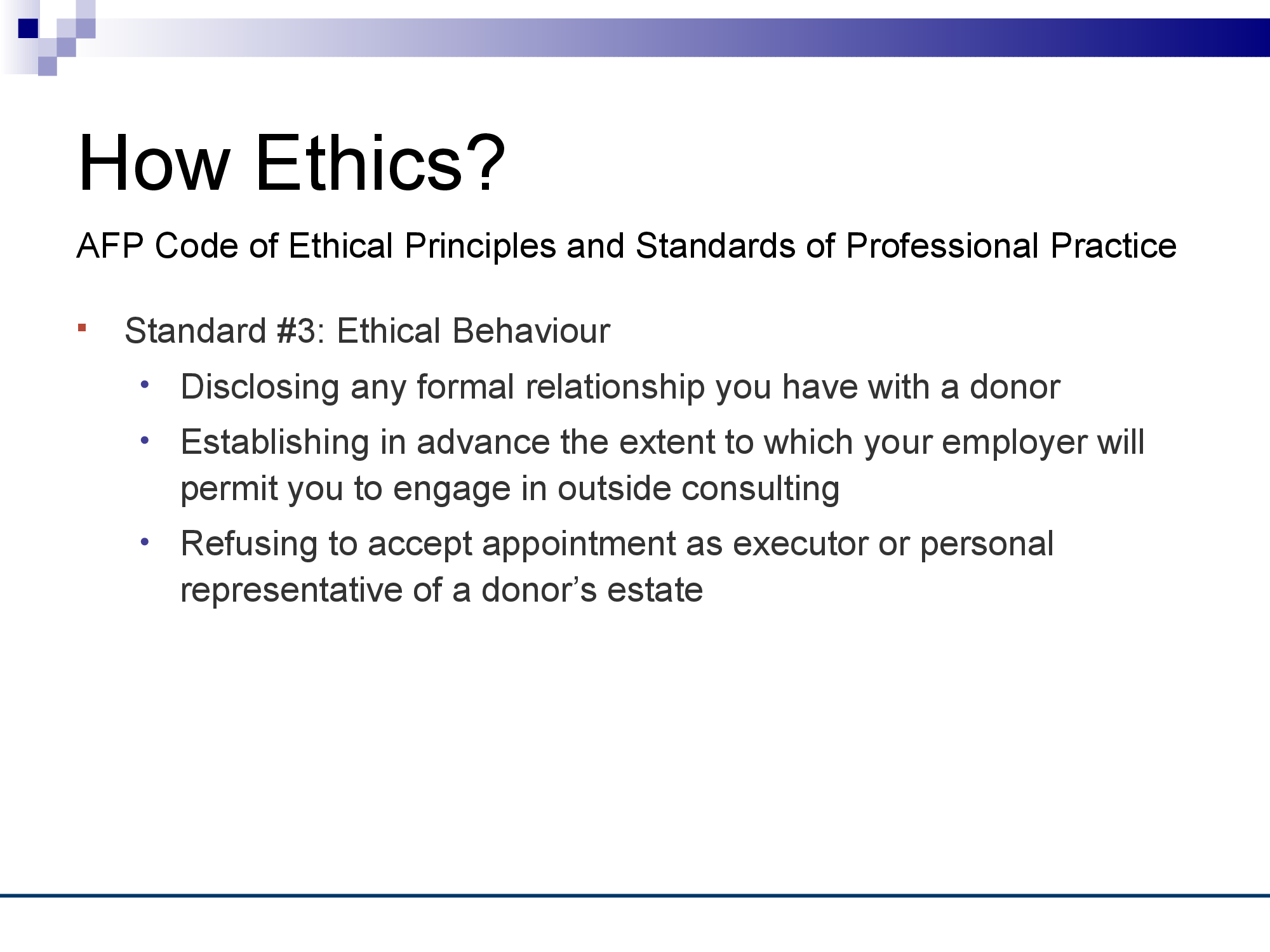 19
Ethics and Stewardship
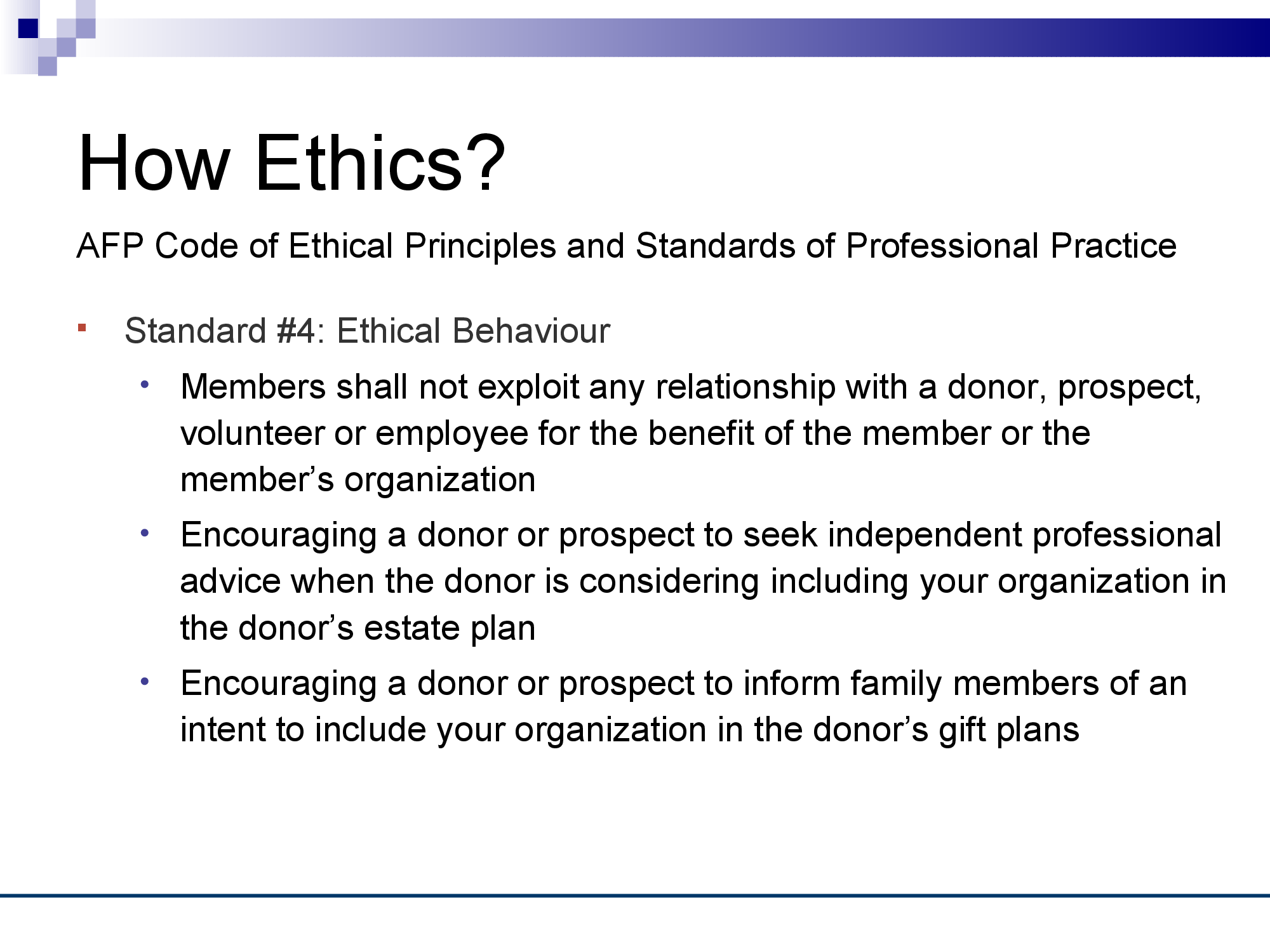 20
Ethics and Stewardship
21
Ethics and Stewardship
22
Ethics and Stewardship
Challenges That Can Cause Ethical Dilemmas:
Extreme goal pressures that are not data-based
Lack of experience
Dilemmas without clear solutions
Superiors who don’t understand fundraising/ethical standards associated with our profession
Impulsive decision-making
Donors who want to control their gift
Ignorance of the Donor Bill of Rights or the AFP Ethical Fundraising Guide
23
Stewardship
Ethics and Stewardship
25
Ethics and Stewardship
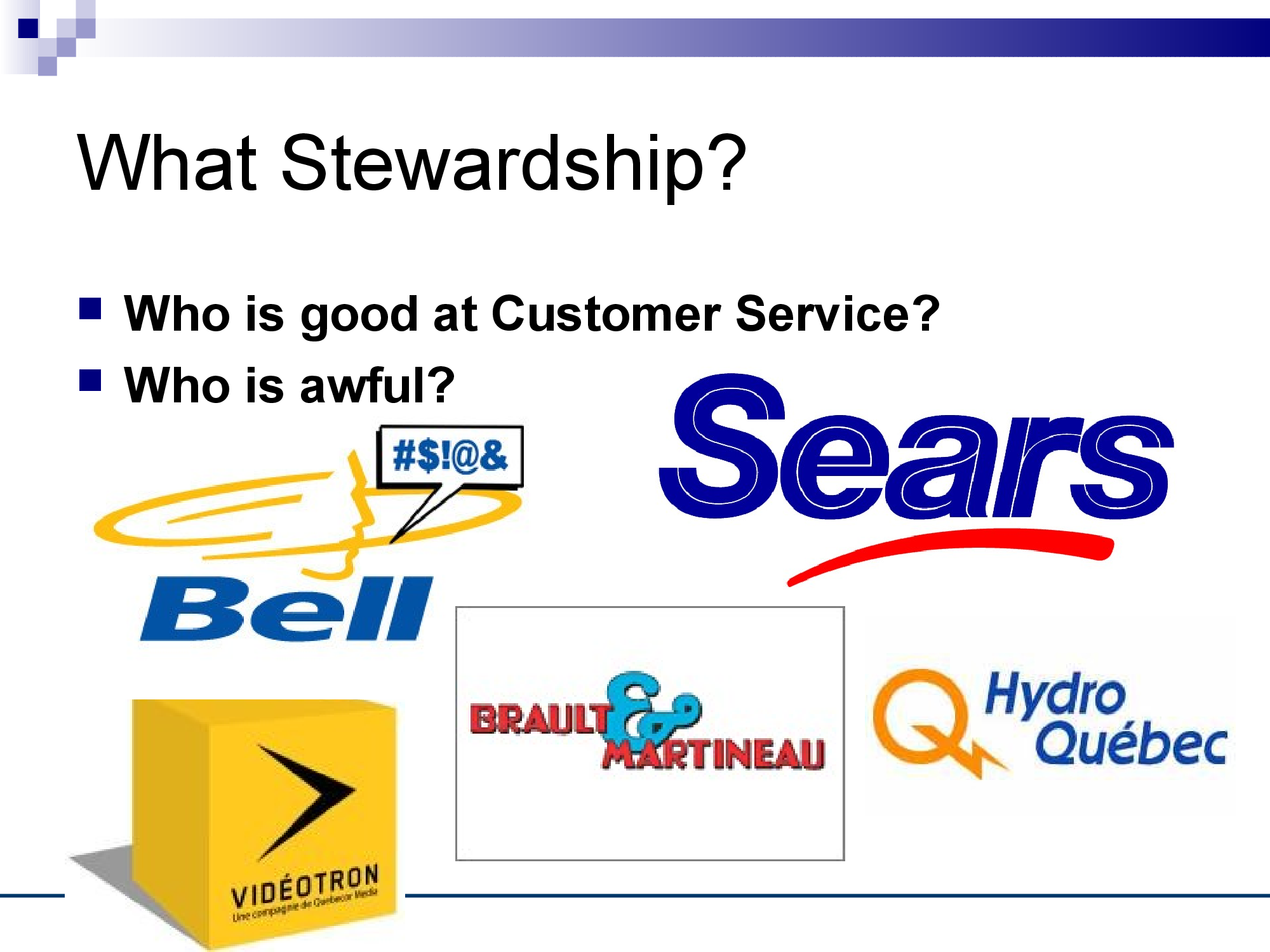 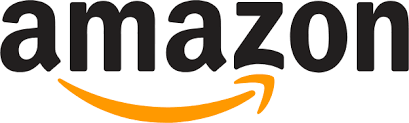 Ethics and Stewardship
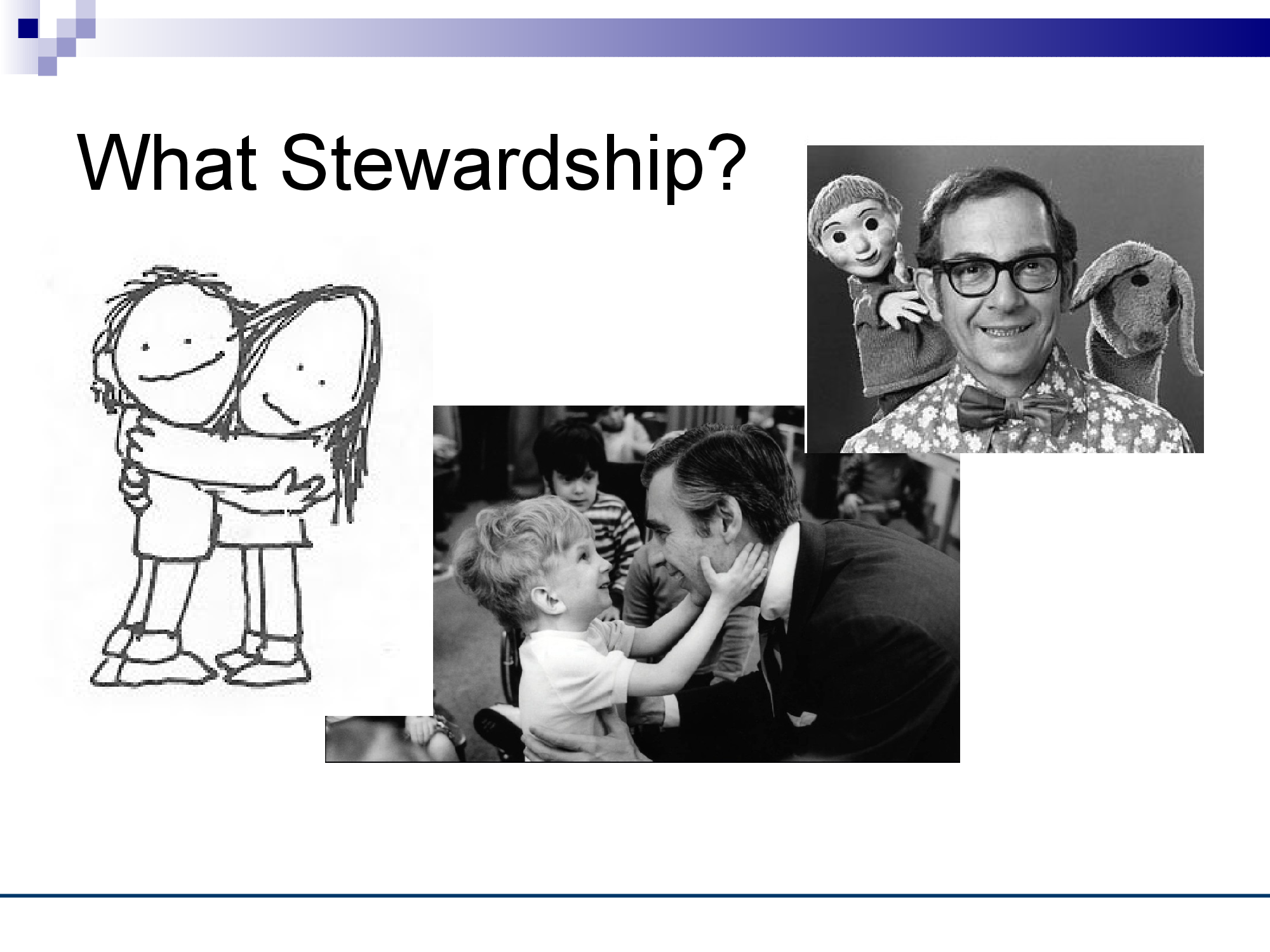 Acknowledgment
Expression of Gratitude
Demonstration of Accountability
27
Ethics and Stewardship
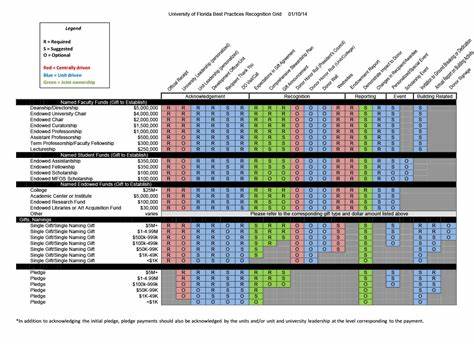 28
Ethics and Stewardship
29
Ethics and Stewardship
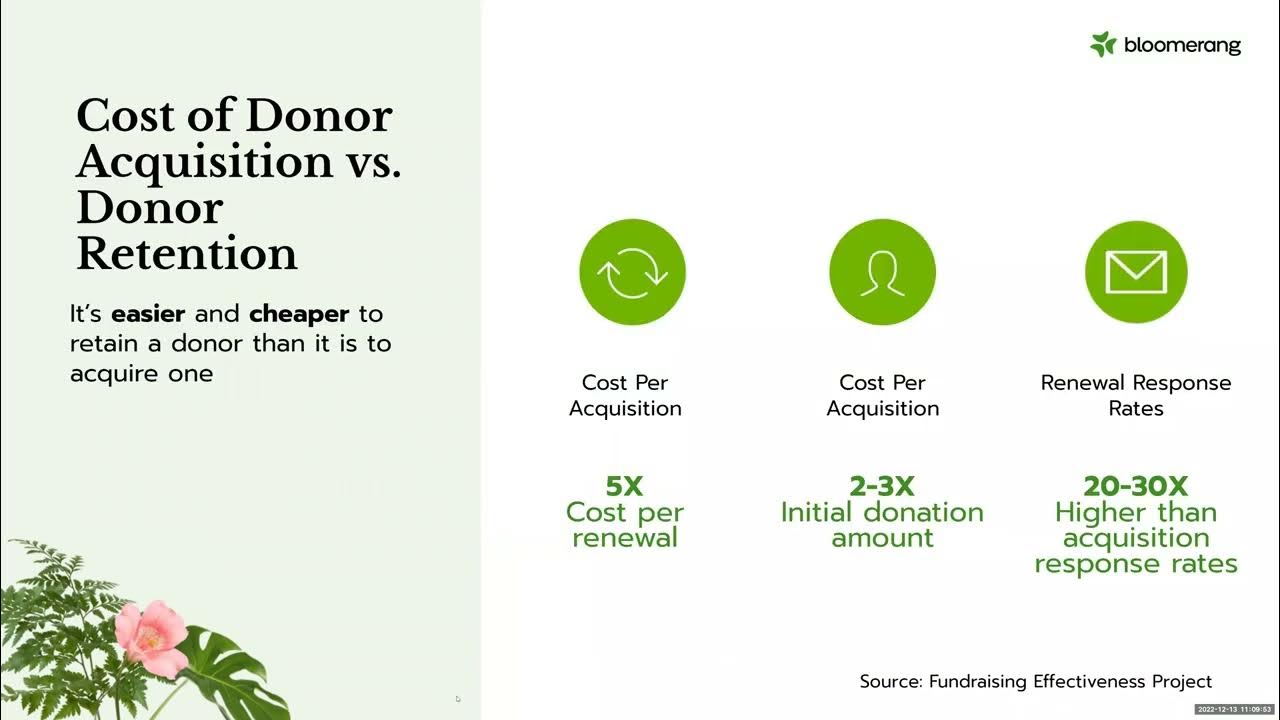 30
Ethics and Stewardship
it costs nonprofits about 10 times more to bring in a new donor than to keep an existing donor. 

2018 Fundraising Effectiveness Report : For each 100 new donors nonprofits brought in, they lost 99.
31
Ethics and Stewardship
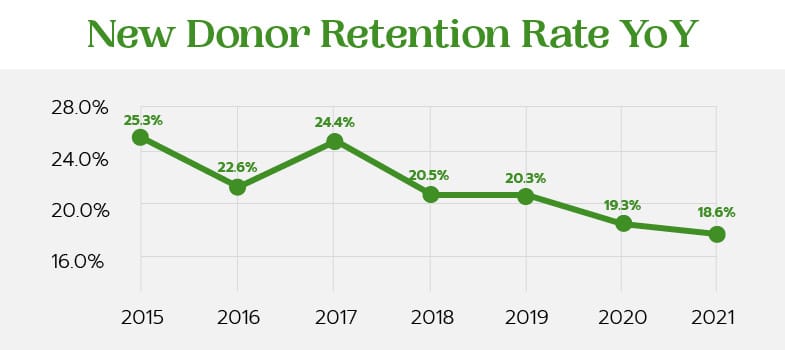 32
Ethics and Stewardship
33
Ethics and Stewardship
34
Ethics and Stewardship
35
Ethics and Stewardship
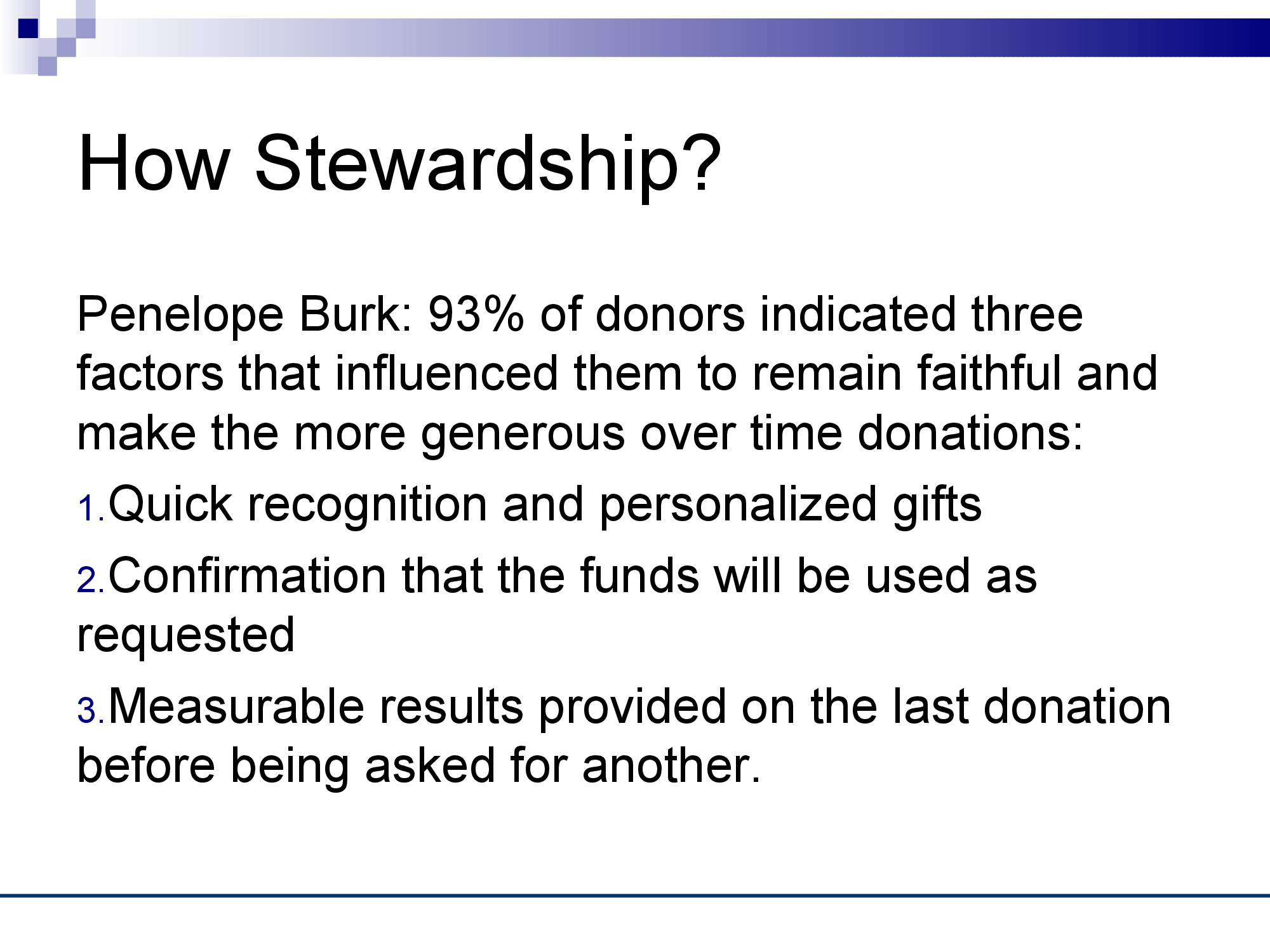 36
Ethics and Stewardship
37
Thank you

Paulanne Jushkevich, MA, CFRE
President,
Connecticut Children’s Foundation
38